মাল্টিমিডিয়া শ্রেণিতে স্বাগত
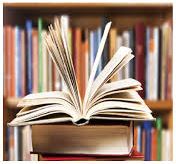 পরিচিতি
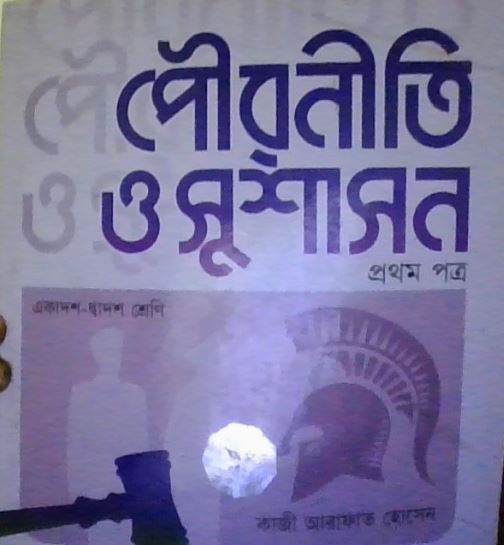 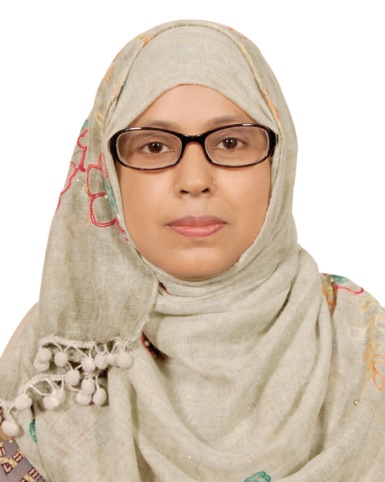 মোছাঃ মমতাজ পারভীন 
প্রভাষক,পৌরনীতি ও সুশাসন 
দৌলতপুর ডিগ্রি কলেজ 
বেলকুচি, সিরাজগঞ্জ।
বিষয়ঃ পৌরনীতি ওসুশাসন
পত্রঃ দ্বিতীয় 
অধ্যায়ঃ চতুর্থ 
পাঠঃ ১,২, ৪।
নিচের চিত্রটি লক্ষ্য কর
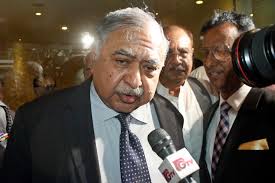 বাংলাদেশের সংবিধান
শিখনফল
পাঠ শেষে শিক্ষার্থীরা----
সংবিধানের ধারনা লাভ লরতে পারবে;
সংবিধানের বৈশিষ্ট্য ব্যাখ্যা করতে পারবে;
মৌলিক অধিকারসমূহ বিশ্লেষণ করতে পারবে।
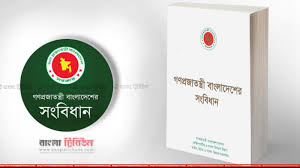 রাষ্ট্র পরিচালনার মূল নীতিই হলো সংবিধান ।
একক কাজ
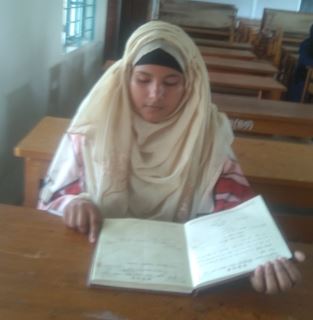 সংবিধান কী?
লিখিত সংবিধান
সংবিধানের বৈশিষ্ট্য
সংসদীয় গণতন্ত্র
মৌলিক অধিকার
রাষ্ট্র পরিচালনার মূলনীতি
জোড়ায় কাজ
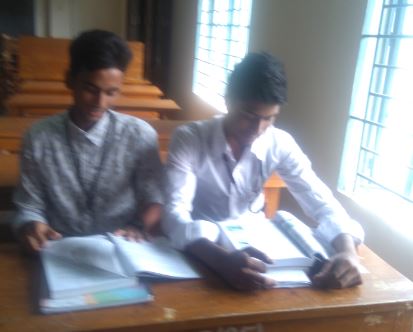 সংবিধানের ৫টি বৈশিষ্ট্য ব্যাখ্যা কর।
আইনের দৃষ্টিতে সমতা
মৌলিক অধিকারসমূহ
ধর্মীয় স্বাধীনতা
চলাফেরার স্বাধীনতা
সংগঠনের অধিকার
সমাবেশের অধিকার
জীবন ও ব্যক্তি স্বাধীনতা রক্ষার অধিকার
দলগত কাজ
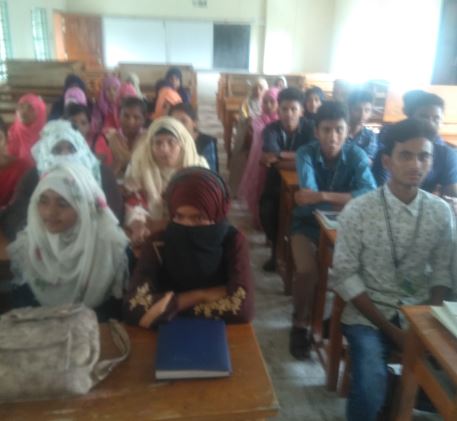 সংবিধানে সংযোজিত মৌলিক অধিকারসমূহ বিশ্লেষণ কর।
সঠিক উত্তরের জন্য ধন্যবাদ
আবার চেষ্টা কর
আবার চেষ্টা কর
আবার চেষ্টা কর
মূল্যায়ন
১। বাংলাদেশের প্রথম সংবিধান রচিত হয় কত সালে?
(ক)  ১৯৭১
(খ)  ১৯৭২
(গ)  ১৯৭৩
(ঘ)  ১৯৭৪
২। বাংলাদেশ সংবিধানের বৈশিষ্ট্য-
i. লিখিত সংবিধান;
ii. সুপরিবর্তনীয় সংবিধান;
iii. মৌলিক অধিকার সংরক্ষণের ব্যবস্থা
সঠিক উত্তরের জন্য ধন্যবাদ
আবার চেষ্টা কর
আবার চেষ্টা কর
আবার চেষ্টা কর
নিচের কোনটি সঠিক?
খ. ii ও iii
ক. i ও ii
গ. i ও iii
ঘ. i, ii ও iii
বাড়ির কাজ
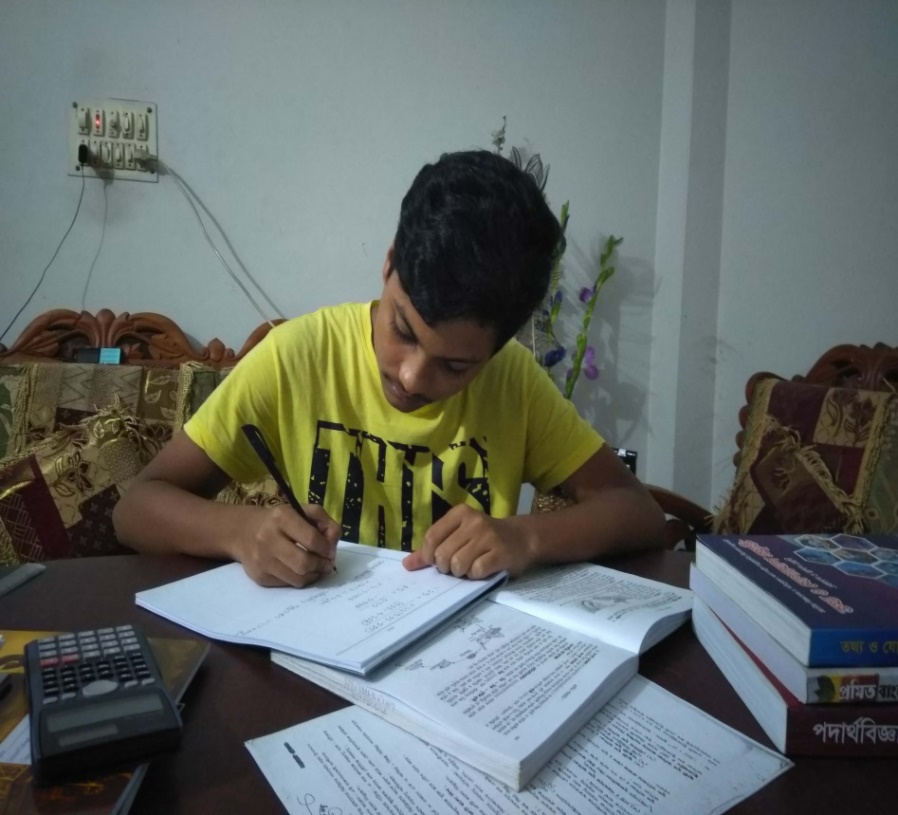 বাংলাদেশ সংবিধানের রাষ্ট্রীয় মূলনীতিসমূহ বাড়ি থেকে লিখে আনবে।
ধন্যবাদ